Vận động cơ bản
“BÒ THEO ĐƯỜNG DÍCH DẮC QUA 7 ĐIỂM"
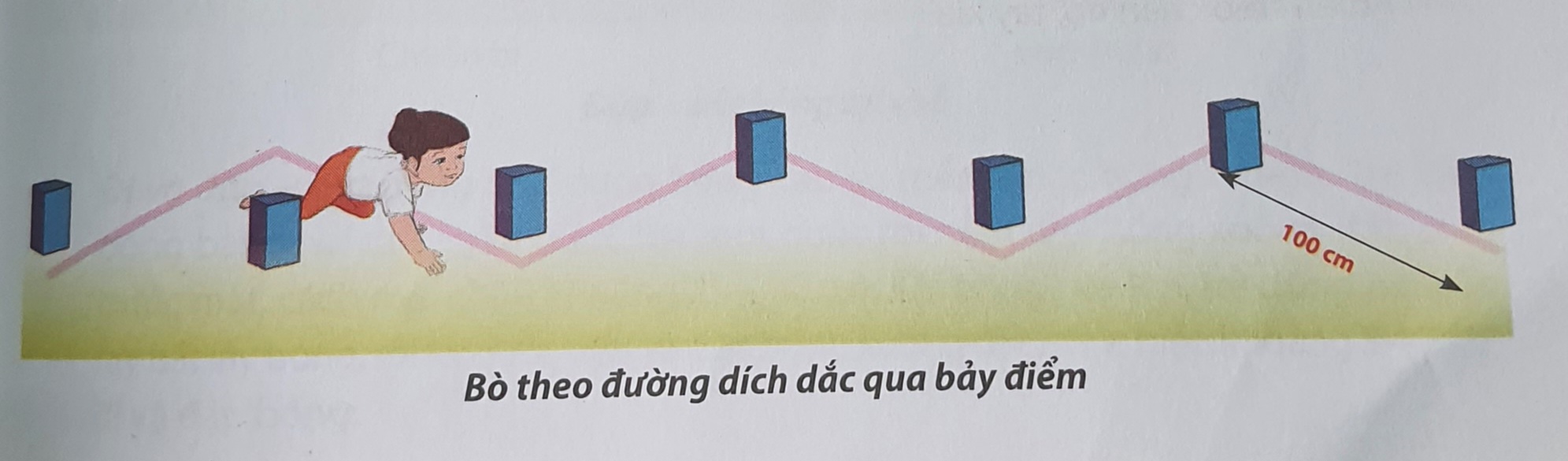 Bò theo đường dích dắc qua 7 điểm
	Đặt 5-7 đồ vật thành 5-7 điểm dích dắc , khoảng cách giữa các đường dích dắc 1m. Trẻ bắt đầu bò từ điểm xuất phát, giáo viên đánh dấu, bò hết đường rồi đứng lên đi về chỗ. Có thể cho trẻ bò theo nhiều kiểu khác nhau (bò bằng bàn tay và cẳng chân hoặc bò bằng bàn tay và bàn chân)